Srpanj 2017.
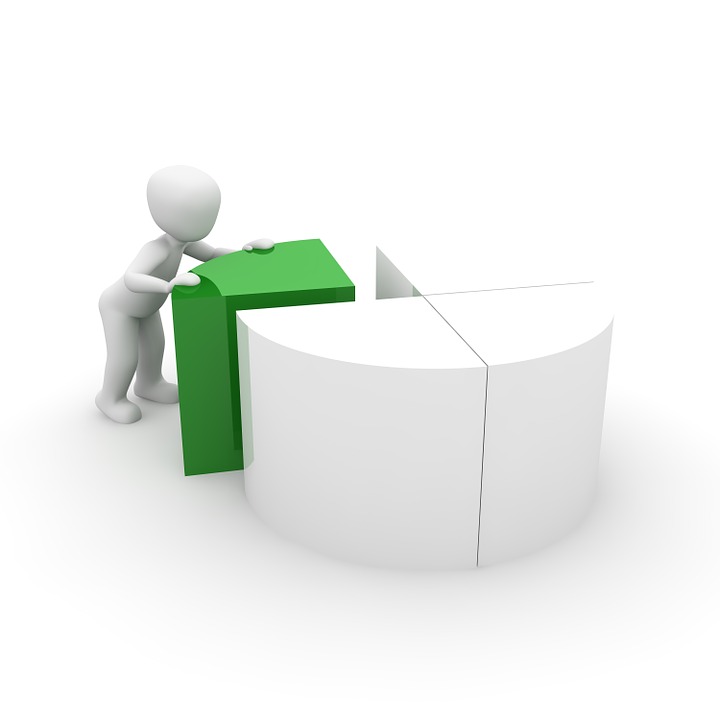 GOSPODARSKA KRETANJA ŠIBENSKO-KNINSKE ŽUPANIJE
U 2016. GODINI
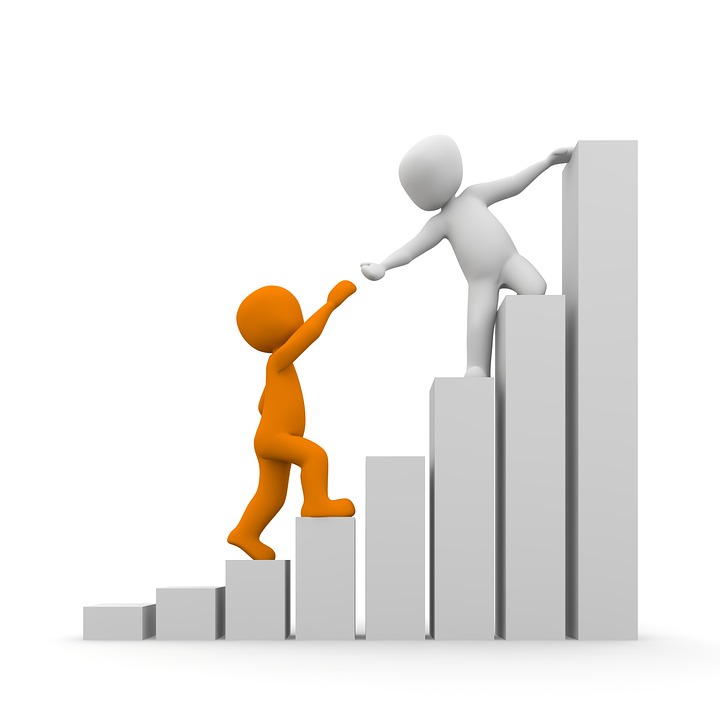 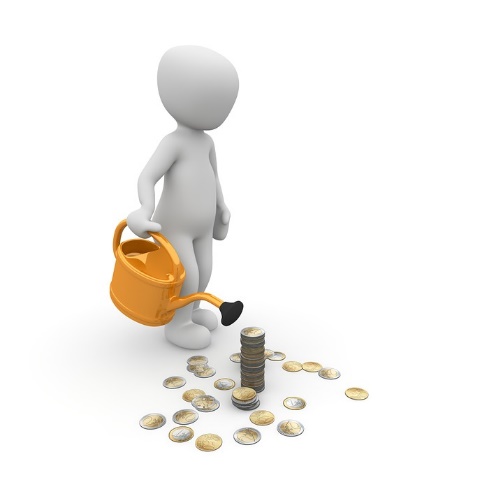 12. srpnja 2017.
Broj poduzetnika prema GFI
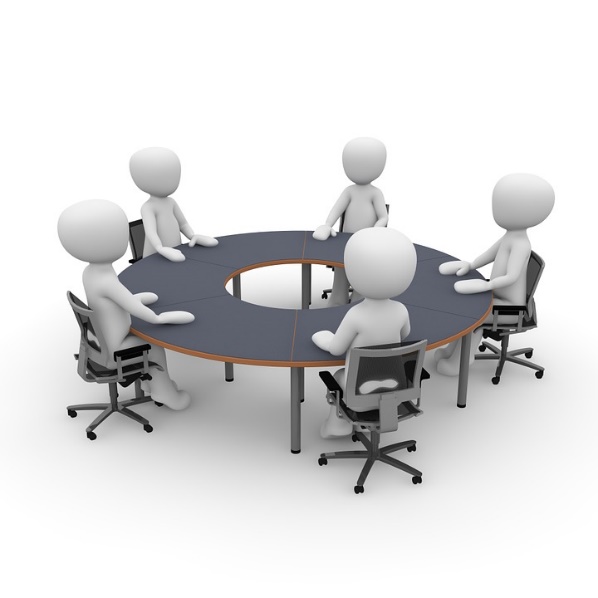 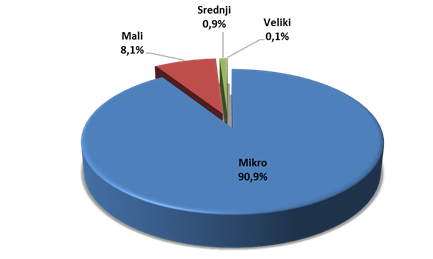 Najviše poduzetnika u 2016. godini u Šibensko-kninskoj županiji, bilo je u djelatnosti trgovine na veliko i malo (478 poduzetnika), koji u strukturi poduzetnika sudjeluju sa 21,5%.

Slijedi djelatnost pružanja smještaja te pripreme i usluživanja hrane sa 303 poduzetnika, građevinarstvo sa 242 poduzetnika, prerađivačka industrija sa 221 poduzetnikom itd.
Izvor: FINA, Obrada: HGK - ŽK Šibenik
Ukupni prihodi u gospodarstvu Šibensko-kninske županije prema GFI
11,9
Izvor: FINA, Obrada: HGK - ŽK Šibenik
Struktura gospodarstva prema ukupnim prihodima u 2016.
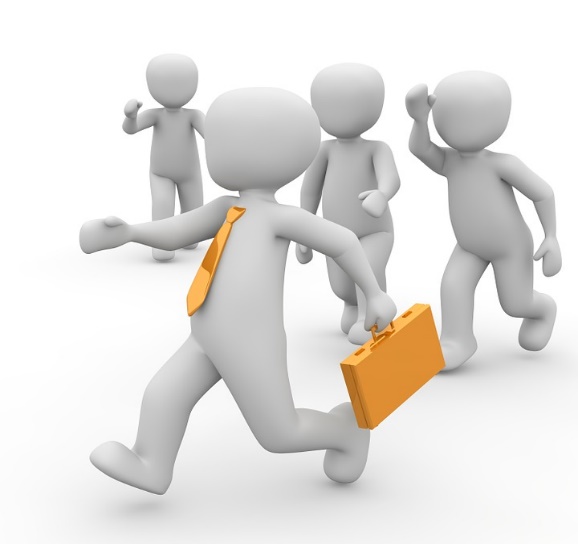 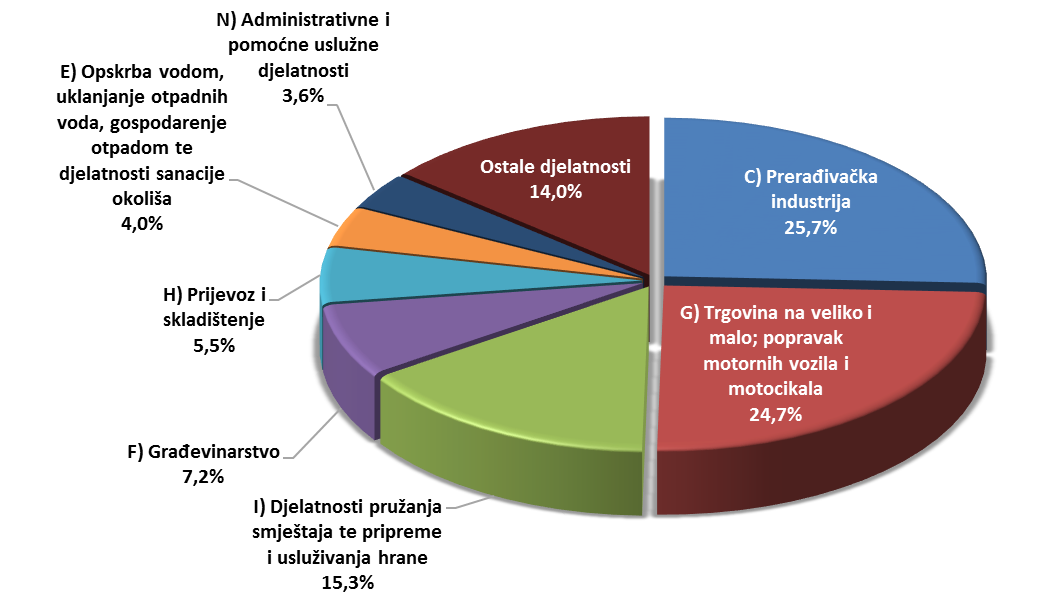 Izvor: FINA, Obrada: HGK - ŽK Šibenik
Ukupni prihodi prema veličini poduzetnika
Struktura ukupno ostvarenih prihoda
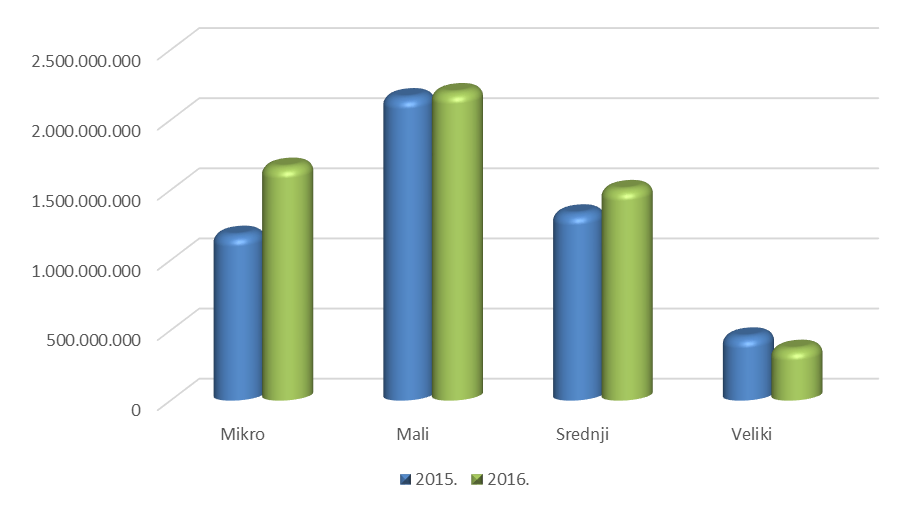 Izvor: FINA, Obrada: HGK - ŽK Šibenik
Ukupni rashodi po djelatnostima prema GFI
10,6
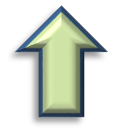 Izvor: FINA, Obrada: HGK - ŽK Šibenik
Ukupni rashodi prema veličini poduzetnika
10,6
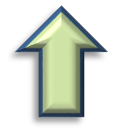 Struktura ukupno ostvarenih rashoda
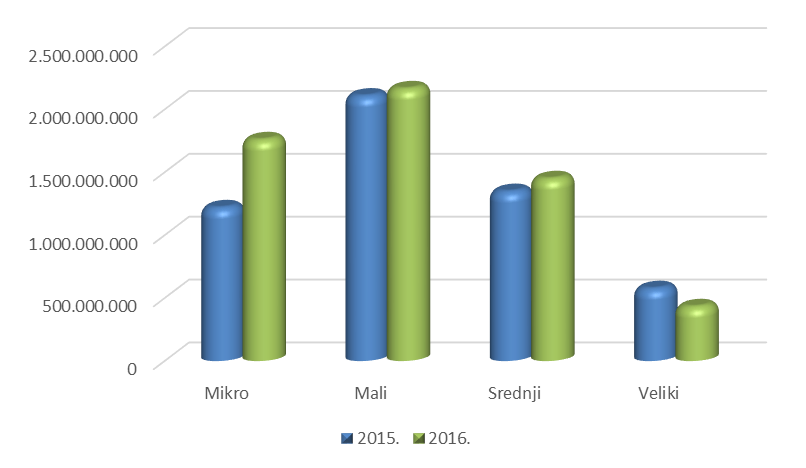 Izvor: FINA, Obrada: HGK - ŽK Šibenik
Dobit razdoblja prema GFI poduzetnika
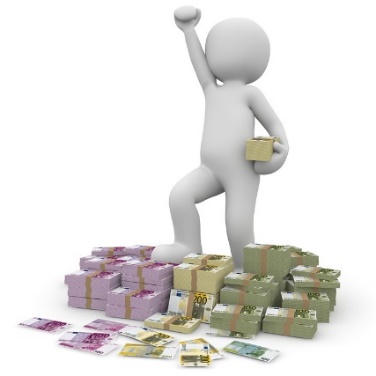 25,5%
Izvor: FINA, Obrada: HGK - ŽK Šibenik
Struktura dobiti razdoblja u 2016. godini prema GFI
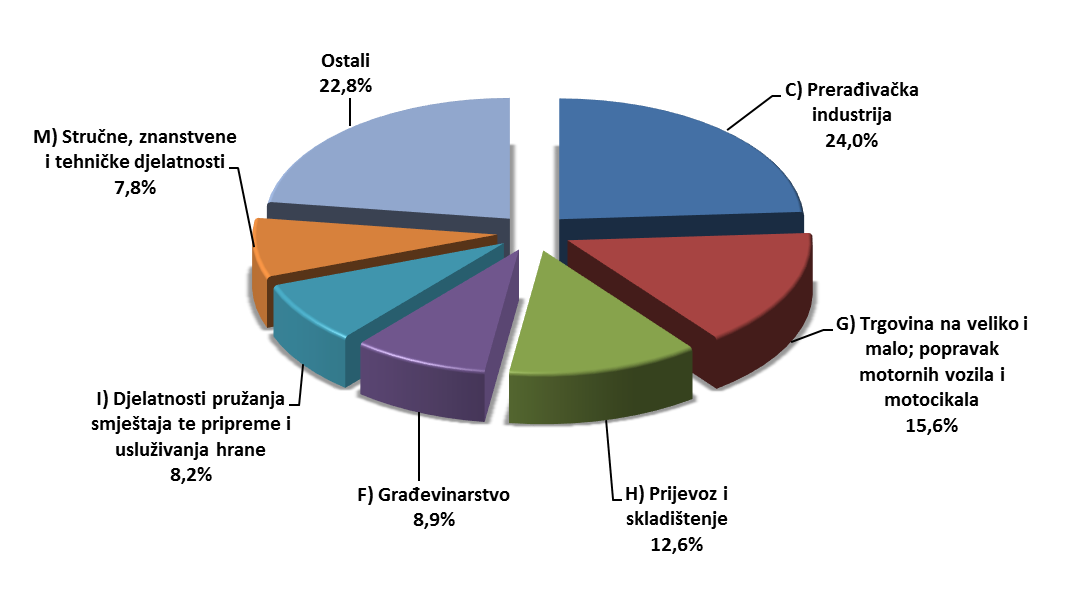 Izvor: FINA, Obrada: HGK - ŽK Šibenik
Gubitak razdoblja prema GFI poduzetnika
8,3%
Izvor: FINA, Obrada: HGK - ŽK Šibenik
Investicije u novu dugotrajnu imovinu prema GFI
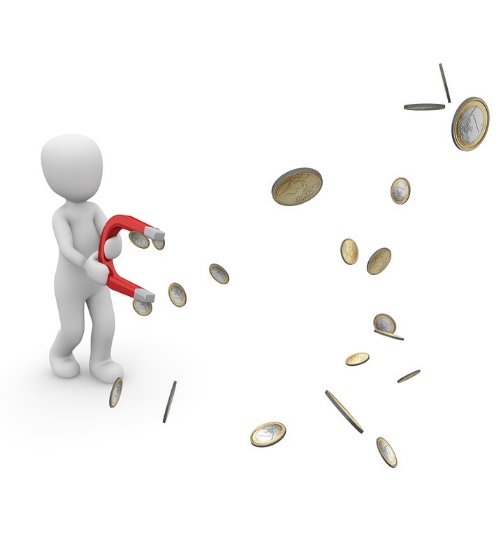 213,4%
Izvor: FINA, Obrada: HGK - ŽK Šibenik
Prosječan broj zaposlenih u gospodarstvu prema GFI
5,9%
Grafički prikaz broja zaposlenih po godinama
Najviše djelatnika zapošljavali su poduzetnici prerađivačke industrije – 2.918 što je 24,7% udjela u ukupnom broju zaposlenih u gospodarstvu Županije u 2016. godini.
Izvor: FINA, Obrada: HGK - ŽK Šibenik
Prosječna mjesečna neto plaća zaposlenih u gospodarstvu Šibensko-kninske županije u 2016. godini prema GFI
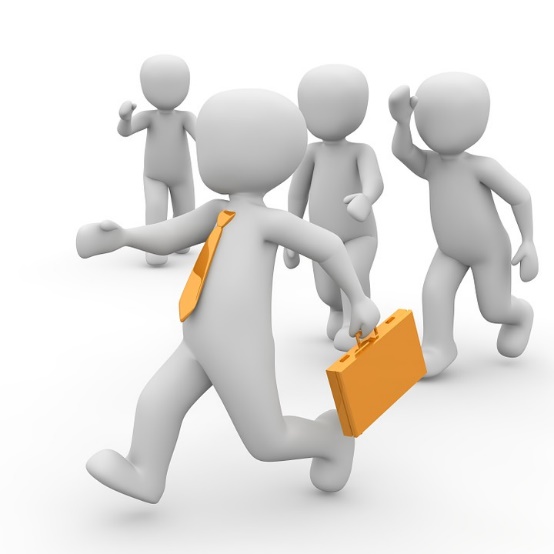 10,0%
Izvor: FINA, Obrada: HGK - ŽK Šibenik
Turistička ostvarenja u 2016.
Struktura ostvarenih  dolazaka
Struktura ostvarenih  noćenja
Izvor: TZ Šibensko-kninske županije, obrada ŽK Šibenik
Broj osiguranika prema HZMO
Stanje na dan 31. prosinca
Grafički prikaz ukupnog broja osiguranika prema HZMO
Izvor: Hrvatski zavod za mirovinsko osiguranje – www.hzmo.hr
Broj nezaposlenih prema HZZ
Stanje na dan 31. prosinca
Izvor: Hrvatski zavod za zapošljavanje; www.hzz.hr
Stopa nezaposlenosti
Stanje 31. prosinca
Izvor: Hrvatski zavod za mirovinsko osiguranje – www.hzmo.hr, Hrvatski zavod za zapošljavanje – www.hzz.hr
Obrada: HGK – ŽK Šibenik
Registrirana stopa nezaposlenosti u Šibensko-kninskoj županiji u prosincu 2016. godine iznosila je 20,3%, dok je u prosincu 2015. godine stopa nezaposlenosti iznosila 22,2%. 
U Republici Hrvatskoj krajem prosinca 2016. godine stopa nezaposlenosti iznosila je 14,1%.
Vanjskotrgovinska razmjena Šibensko-kninske županije u 2016.
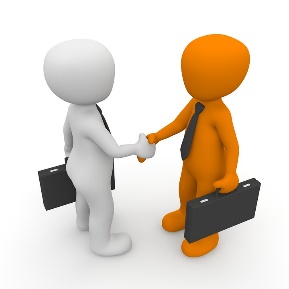 Trend kretanja vanjskotrgovinske razmjene Šibensko-kninske županije od 2011. – 2016. godine
Vanjskotrgovinska razmjena Šibensko – kninske županije u 2016. godini, ima negativnu platnu bilancu u iznosu od 12.125.000 EUR-a.
        
        U prethodnoj, 2015. godini negativna platna bilanca iznosila je 5.514.000 EUR-a.
        Ukupan izvoz Šibensko – kninske županije u 2016. godini u odnosu na prethodnu godinu smanjen je za 30,8%.
        Vrijednost ukupnog uvoza u Šibensko – kninskoj županiji u 2016. godini smanjena je u odnosu na prethodnu 2015. godinu za 20,0%. 
 
       Pokrivenost uvoza izvozom za Šibensko – kninsku županiju u 2016. godini iznosila je 80,3%, dok je u 2015. godini pokrivenost uvoza izvozom iznosila 92,8%.
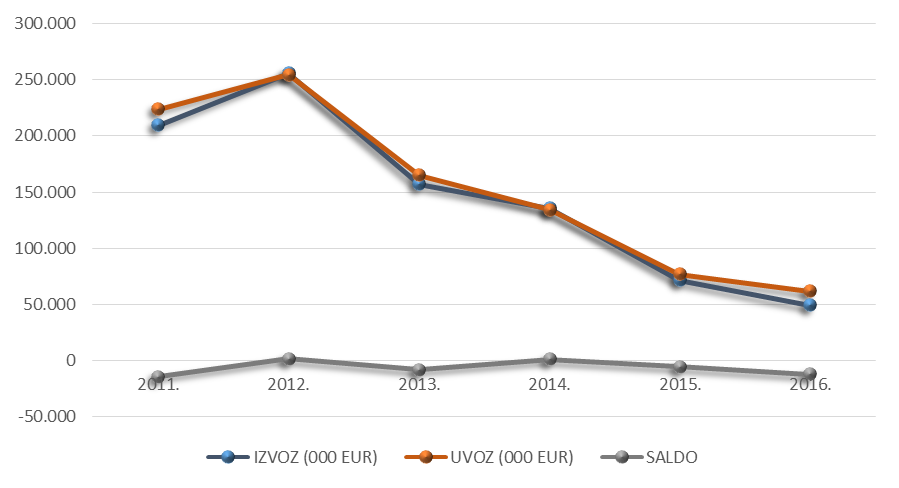 Izvor: Državni zavod za statistiku Obrada: HGK - ŽK Šibenik
Vanjskotrgovinska razmjena Šibensko-kninske županije u 2016. godini po djelatnostima
U ukupnom izvozu Šibensko-kninske županije u 2016. godini, najveći udio od 77,1% imala je prerađivačka industrija!

Najveći udio u ukupnom uvozu, imala je, kao i u izvozu, prerađivačka industrija i to 64,2%!
Izvor: Državni zavod za statistiku Obrada: HGK - ŽK Šibenik
Vanjskotrgovinska razmjena Šibensko-kninske županije: najznačajnije zemlje partneri u izvozu i uvozu u 2016. godini
U ukupno ostvarenom izvozu Republike Hrvatske u 2016. godini, Šibensko-kninska županija sudjelovala je sa 0,4%, a u ukupnom uvozu sa 0,3%.
Izvor: Državni zavod za statistiku Obrada: HGK - ŽK Šibenik
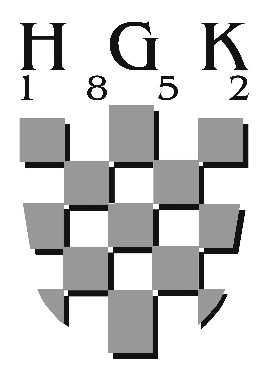 HVALA NA POZORNOSTI!
Hrvatska gospodarska komora  
Županijska komora Šibenik
Fra J. Milete 31, 22000 Šibenik
Phone: +385 (0)22 311 600,
Fax: +385 (0)22 311 610, 
Web: www.hgk.hr , e-mail: hgksi@hgk.hr